NPRG 041 – cvičení 7Programování v C++
Jiří Klepl
mail:klepl@d3s.mff.cuni.cz
mattermost:https://ulita.ms.mff.cuni.cz/mattermost/ar2324zs/channels/nprg041-cpp-klepl
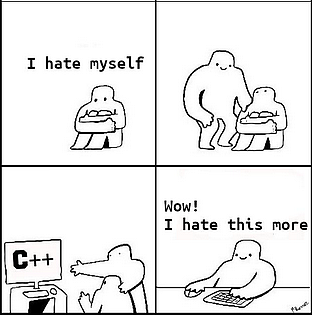 Agenda
Šestá úloha: Interpret Výrazů
Dynamický polymorfismus
struct Nepolymorfni { void foo() { } };
Nedefinuje žádnou virtuální metodu
Objekty té třídy přesně odpovídají definici (nemají nic navíc)
Všechny volání jsou efektivní a dohledatelné podle typu objektu
struct Polymorfni { virtual void foo() { } };
Definuje alespoň jednu virtuální metodu
Díky tomu dostane tzv. „v-pointer“, který ukazuje na tzv. „v-table“
V-pointer je neviditelným fieldem té třídy, každý objekt je o něco větší, než bychom čekali
Ve v-table jsou správné implementace metod pro ten daný objekt (třída definuje jen interface)
Objekty té třídy ukazované pointerem nemusí být nutně té třídy, ale i Derived
Virtuální metody jsou pak typicky volány přes ten v-table
Engine je abstraktní třída – nejde ho vyrobit(protože má aspoň jednu pure-virtualmetodu)
Dynamický polymorfismus
Deklarace virtuálního destruktoruAle implementaci necháme na compileru
Virtuální metody
Mohou být overridovány derived třídami
Volají se speciálním mechanismem (vtable)
Podle skutečného typu objektu (ne jak je v kódu):
Engine* x = make_diesel();decltype(x) == Engine*// calls DieselEngine::start:x->start(); 
Virtuální destruktor
Povinnost, jinak program neví, jak správně objekt zničit (musí být volán přes vtable)
class Engine {
public:
    virtual ~Engine() noexcept = default;
    virtual void start() { ... }
    virtual void stop() = 0;
    virtual void rev() = 0;
    ...
};class DieselEngine : public Engine {
public:
    void start() override { ... }
    void stop() final { ... }
    void rev() { ... }
    ...
};
class PetrolEngine : public Engine { ... };
class ElectricEngine : public Engine { ... };
Virtuální metoda s default implementací
„Pure virtual“ metody (abstraktní)
Explicitní override
Final override
Pozor! Implicitní override
Sklad motorů
std::unordered_map<int, std::unique_ptr<Engine>> warehouse{…};
Engine nejde vyrobit, tak jak ho přidáme do skladu?
unique_ptr (i shared_ptr) naštěstí chápe dynamický polymorfismus:warehouse.insert({last_id++, std::make_unique<DieselEngine>(…)});warehouse.insert({last_id++, std::make_unique<PetrolEngine>(…)});
Reference také fungují s polymorfismem: void start(Engine& engine)přijme libovolný motor a bude volat správné verze virtuálních metod
for (auto&& engine : warehouse) engine->rev(); // zavolá správné
Auto s polymorfním motorem
class Car {
public:
    virtual ~Car() noexcept = default;
    virtual void start() = 0;
    virtual void stop() = 0;
    ...
private:
    std::unique_ptr<Engine> engine_;
};
class Volkswagen : public Car { ... };
class Audi : public Car { ... };
class Skoda final : public Volkswagen { ... }; 
class Seat final : public Volkswagen { ... };
Auto má pointer na motor,obojí je polymorfní a tak můžeme mít Škodovku s Dieselem a nebo elektrický Seat (různé kombinace)
Tím můžeme rozdělit implementační detaily různých komponent:3 + 4 je udržitelnější než 3 * 4
Škoda je typ VW (ne jen auta)
Od škody a seatu nelze dál dědit
Auto s polymorfním motorem
class Car {
public:
    virtual ~Car() noexcept = default;
    virtual void start() = 0;
    virtual void stop() = 0;
    ...
private:
    std::unique_ptr<Engine> engine_;
};
class Volkswagen : public Car { ... };
class Audi : public Car { ... };
class Skoda final : public Volkswagen { ... }; 
class Seat final : public Volkswagen { ... };
Auto má pointer na motor,obojí je polymorfní a tak můžeme mít Škodovku s Dieselem a nebo elektrický Seat (různé kombinace)
Tím můžeme rozdělit implementační detaily různých komponent:3 + 4 je udržitelnější než 3 * 4
Jak ale okopírovat auto?
Škoda je typ VW (ne jen auta)
Od škody a seatu nelze dál dědit
Auto s polymorfním motorem a klonováním
Místo std::unique_ptr<Engine> stačí psát ptr, popř. Engine::ptr
class Engine {
public:
    using ptr = std::unique_ptr<Engine>;
    virtual ~Engine() noexcept = default;
    virtual ptr clone() const = 0;
};
class Car {
public:
    using ptr = std::unique_ptr<Car>;
    virtual ~Car() noexcept = default;
    virtual ptr clone() const = 0;
private:
    std::unique_ptr<Engine> engine_;
};
Jak bude vypadat useful instance?
Virtuální metoda na výrobu kopie
Auto s polymorfním motorem a klonováním
Pro čitelnost schováme implementace
Místo std::unique_ptr<Engine> stačí psát ptr, popř. Engine::ptr
class DieselEngine : public Engine {
public: DieselEngine(int capacity, int power)
        : capacity_(capacity), power_(power) {}
     DieselEngine(const DieselEngine& other)
        : DieselEngine(other.capacity_, other.power_) {}
    DieselEngine& operator=(const DieselEngine& other) {
        capacity_ = other.capacity_; power_ = other.power_;
        return *this; }
     DieselEngine(DieselEngine&& other) noexcept
        : DieselEngine(other.capacity_, other.power_) {}
    DieselEngine& operator=(DieselEngine&& other) noexcept {
        capacity_ = other.capacity_; power_ = other.power_;
        return *this; }
     ~DieselEngine() noexcept {        engine_registry.unregister(this); }
     ptr clone() const override {         return std::make_unique<DieselEngine>(*this); }
private: int capacity_, power_;
};
class Engine {
public:
    using ptr = std::unique_ptr<Engine>;
    virtual ~Engine() noexcept = default;
    virtual ptr clone() const = 0;
};
class Car {
public:
    using ptr = std::unique_ptr<Car>;
    virtual ~Car() noexcept = default;
    virtual ptr clone() const = 0;
private:
    std::unique_ptr<Engine> engine_;
};
Virtuální metoda na výrobu kopie
Polymorfním motor s klonovánímThe Rule of Five
Pokud třída definuje jednu z vyznačených pěti funkcí(zde definuje destructor, který něco dělá,) tak by měla definovat všechny:copy constructor + assignment, move constructor + assignment, destruktor
class DieselEngine : public Engine {
public:  DieselEngine(int capacity, int power) { … }
   DieselEngine(const DieselEngine& other) : …  { … }
  DieselEngine& operator=(const DieselEngine& other)  { … }  DieselEngine(DieselEngine&& other) noexcept : …  { … }
  DieselEngine& operator=(DieselEngine&& other)  { … }   ~DieselEngine() noexcept {        engine_registry.unregister(this); }
   ptr clone() const override {         return std::make_unique<DieselEngine>(*this); }
private: …
};
Copy constructor a copy assignment
The Five
Move constructor a move assignment
Nějaký speciální desktruktor
Vyrobíme ptr na nový Diesel a vrátímeptr na obecný Engine, abychom splnili API
Kvůli tomuhle musíme definovat všechnyz the five
Klonování používá copy constructor
Polymorfním motor s klonovánímThe Rule of Five s defaultováním
Pokud ty funkce nedělají nic zajímavého a compiler je dokáže odvodit, můžeme použít = default
class DieselEngine : public Engine {
public:  DieselEngine(int capacity, int power) = default;
   DieselEngine(const DieselEngine& other) = default;
  DieselEngine& operator=(const DieselEngine& other) = default;
   DieselEngine(DieselEngine&& other) noexcept = default;
  DieselEngine& operator=(DieselEngine&& other) noexcept = default;
   ~DieselEngine() noexcept {        engine_registry.unregister(this); }
   ptr clone() const override {         return std::make_unique<DieselEngine>(*this); }
private:  int capacity_, power_;
};
The Five
Polymorfním motor bez klonováníThe Rule of Five s deletem
Co ale když nechceme klonovat a nepotřebujeme, aby ten typ šlo třeba kopírovat, použijeme = delete
class DieselEngine : public Engine {
public:  DieselEngine(int capacity, int power) = default;
   DieselEngine(const DieselEngine& other) = delete;
  DieselEngine& operator=(const DieselEngine& other) = delete;
   DieselEngine(DieselEngine&& other) noexcept = default;
  DieselEngine& operator=(DieselEngine&& other) noexcept = default;
   ~DieselEngine() noexcept {        engine_registry.unregister(this); }
 
private:  int capacity_, power_;
};
Explicitně zakázané kopírování
The Five
Polymorfním motor s klonovánímThe Rule of Zero
Ideál je ale The Rule of ZeroTo speciální chování odvedeme do fieldu a nemusíme psát žádné z the five, vše za nás udělá compiler
class DieselEngine : public Engine {
public:  DieselEngine(int capacity, int power) = default;
  /* all are implemented by the compiler */
   ptr clone() const override {         return std::make_unique<DieselEngine>(*this); }
private:  int capacity_, power_;  registry_handle registry_handle_;
};
The Five
To speciální chování destruktoru jsmeodvedli do pomocného objektu,takže tady nemusíme řešit nic
Jiný příklad tohodle jsou:smart pointery a kontejnery
PřetypováváníC-Style a functional-style
double d = 42.;
int i = (int)d;
int j = int(d);
V C++ máme 4 druhy castu:
(C-style)cast a functional_style(cast)
Dědictví z C, zkoušejí postupně casty vypsané níže (const, static, reinterpret)
Nepoužívat!!!
Není v kódu jasné, co udělá (musíme odvodit z cílového typu a z typu proměnné)
const_cast<DestType>(arg)
static_cast<DestType>(arg) (a dynamic_cast<DestType>(arg))
reinterpret_cast<DestType>(arg)
Přetypováváníconst_cast
class T {
public:
    value* find(key) {        /* dlouhá definice */    }
    const value* find(key) const {
        return const_cast<const value*>(            const_cast<T*>(this)->find()        );
    }
}
V C++ máme 4 druhy castu:
(C-style)cast a functional_style(cast)
const_cast<DestType>(arg)
Můžeme použít na přidání const k typu(i odebrání, ale u toho pozor!)
Typické použití je třeba implementace consta non-const verzí metod u kontejnerů
static_cast<DestType>(arg) (a dynamic_cast<DestType>(arg))
reinterpret_cast<DestType>(arg)
Přetypovávánístatic_cast a dynamic_cast
int i = 42;
float f = static_cast<float>(i);
// Enum to int
enum class Color { RED, GREEN, BLUE };
int value = static_cast<int>(Color::RED);
auto p_orig = make_unique<Derived>();
// Pointer upcasting
Base* p_b = static_cast<Base*>(p_orig);
// Pointer downcasting (with caution!!!)
Derived* p_d = static_cast<Derived*>(p_b);
V C++ máme 4 druhy castu:
(C-style)cast a functional_style(cast)
const_cast<DestType>(arg)
static_cast<DestType>(arg)
Compile-time typová konverze
Musí existovat cesta z typu arg do DestType
Efektivní, typicky bezpečný způsob
Lze použít v dynamickém polymorfismu:
Z Derived* na Base* – to je bezpečné
Z Base* na Derived* – musíme si být jisti,že je skutečně Derived, takže vždy pozor!!!
dynamic_cast<DestType>(arg)
reinterpret_cast<DestType>(arg)
Přetypovávánístatic_cast a dynamic_cast
unique_ptr<Base> p = make_unique<Derived>();
// succeeds
Derived* d = static_cast<Derived*>(p.get());
// fails, `d2 == nullptr`
Derived2* d2 = static_cast<Derived2*>(p.get());
// succeeds
Derived& d3 = static_cast<Derived&>(*p);
// fails, throws `std::bad_cast`
Derived2& d4 = static_cast<Derived2&>(*p);
V C++ máme 4 druhy castu:
(C-style)cast a functional_style(cast)
const_cast<DestType>(arg)
static_cast<DestType>(arg)
dynamic_cast<DestType>(arg)
Funguje jen na polymorfních třídách
Bere pointery nebo reference
Na těch, které mají virtuální metodu
Použijeme, pokud si nejsme jisti,jaká konkrétní derived třída to je
Stará se o bezpečnost:
Cast na špatné dítě, pointer -> return nullptr
Cast na špatné dítě, reference -> throw std::bad_cast
reinterpret_cast<DestType>(arg)
Přetypováváníreinterpret_cast
SERVER SIDE
auto server_data = std::vector<int>(100);...
char* server_bytes = reinterpret_cast<char*>(                       server_data.data()                     );
---------------------------------------------CLIENT SIDE
auto client_data = std::vector<int>();
// copy the bytes to data_client
client_data.resize(server_data.size());
char* client_bytes = reinterpret_cast<char*>(                       client_data.data()                     );

std::memcpy(client_bytes,            server_bytes,            server_data.size()*sizeof(int));
V C++ máme 4 druhy castu:
(C-style)cast a functional_style(cast)
const_cast<DestType>(arg)
static_cast<DestType>(arg)
dynamic_cast<DestType>(arg)
reinterpret_cast<DestType>(arg)
Na pointerech a referencích
Zapomene na typ argumentua vymyslí pro něj nový typ
Ten typ MUSÍ být kompatibilní
Velice nebezpečný!!!
Používaný typicky na převoddata->byty->data
Cyklická dependence mezi dvěma třídami
Compiler čte postupně,
takže B ještě neexistuje
struct A {
    void interact_with(B b) const {
        b.do_something();
    }
    void do_something() const {
        std::cout << "A::do_something()" << std::endl;
    }
};
struct B {
    void interact_with(A a) const {
        a.do_something();
    }
    void do_something() const {
        std::cout << "B::do_something()" << std::endl;
    }
}
Cyklická dependence mezi dvěma třídamiforward deklarace třídy
Ok, B bylo deklarovánotak víme, že existuje
struct A;struct B;
struct A {
    void interact_with(B b) const {
        b.do_something();
    }
    void do_something() const {
        std::cout << "A::do_something()" << std::endl;
    }
};
struct B {
    void interact_with(A a) const {
        a.do_something();
    }
    void do_something() const {
        std::cout << "B::do_something()" << std::endl;
    }
}
Ale nic o B nevíme,tak nemůžeme vyrobit objekt b
Cyklická dependence mezi dvěma třídamivyndání definice funkce ven
struct A;
struct B;
struct A {
    void interact_with(B b) const;
    void do_something() const {
        std::cout << "A::do_something()" << std::endl;
    }
};

struct B {
    void interact_with(A a) const;
    void do_something() const {
        std::cout << "B::do_something()" << std::endl;
    }
}void A::interact_with(B b) const { b.do_something(); } void B::interact_with(A a) const { a.do_something(); }
Teď už vše OK
v .CPP
Cyklická dependence mezi dvěma třídamivyndání definice funkce ven
V header souboru musíme přidat inline
U všech funkcí definovaných mimo tělo nějaké třídy
Pozor! inline nesouvisí s inlinováním kódu
inline znamená:„Pokud to uvidíš i v jiném modulu, sjednoť to s tímhle“
To se stane kvůli includům
Další důvod, proč funkce definovat v .cpp souborech
struct A;
struct B;
struct A {
    void interact_with(B b) const;
    void do_something() const {
        std::cout << "A::do_something()" << std::endl;
    }
};

struct B {
    void interact_with(A a) const;
    void do_something() const {
        std::cout << "B::do_something()" << std::endl;
    }
}inline void A::interact_with(B b) const { b.do_something(); } inline void B::interact_with(A a) const { a.do_something(); }
Teď už vše OK
v .HPP